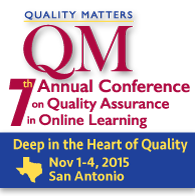 Discussion Points for Launching a QM Initiative in a Community College Environment
Leadership and Engaging Stakeholders
November 3, 2015
Micheline Besner
 Harpreet Singh
Learning Objectives/ Discussion Points
Share best practices for continuously improving processes and documents, customized to an institutional landscape.
Identify the key challenges in faculty and management “buy-in” of the QM initiative. 
Discuss elements of support for the QM initiative with regards to professional development and building capacity across the institution.
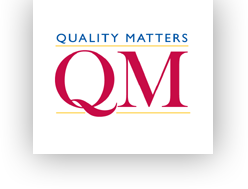 Algonquin College Hybrid and Online Quality Assurance Standards (HOQAS)
Adapted Quality Matters framework and rubric for use within our institutional setting
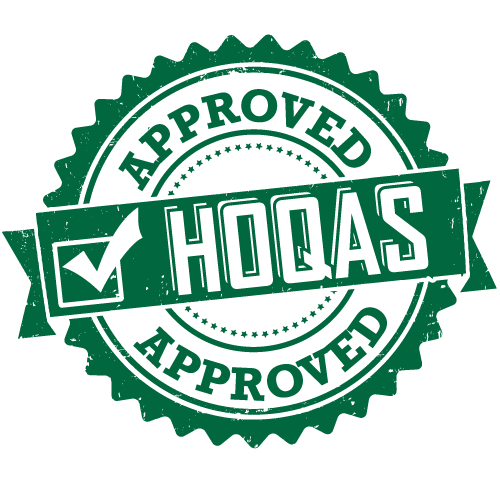 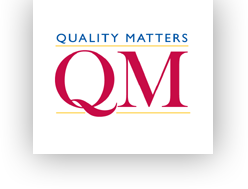 Discussion Point 1:
best practices for continuously improving processes and documents
Does your institution have a process for reviewing and/or developing online and blended courses?
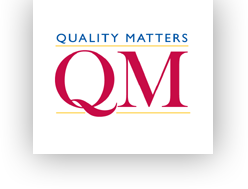 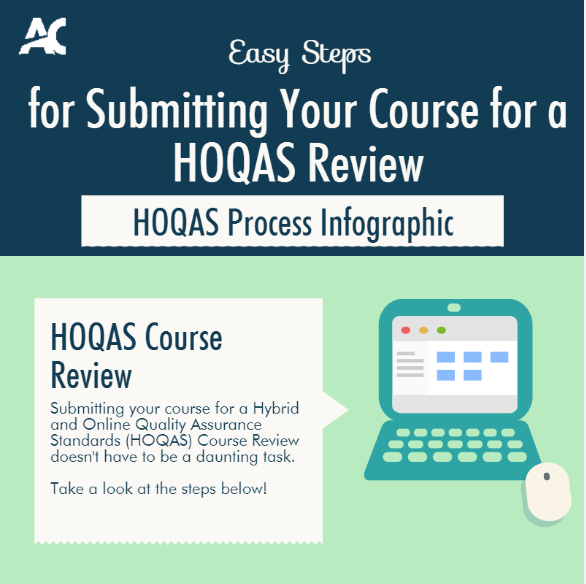 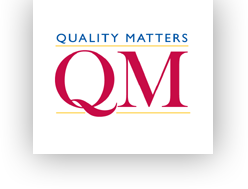 Reviewer Training
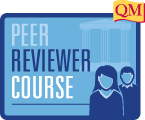 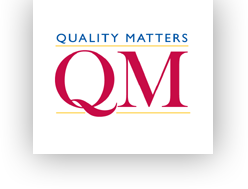 Have you developed documentation for your institution’s QM process?
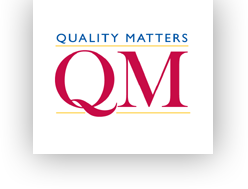 Hybrid and Online Quality Assurance Standards (HOQAS) Website
http://www.algonquincollege.com/hoqas/
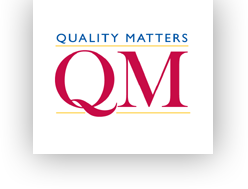 HOQAS Review Report Document - Example
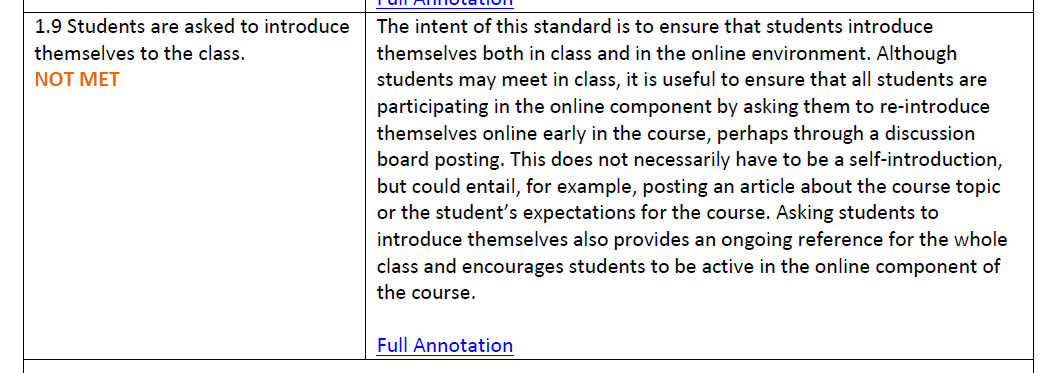 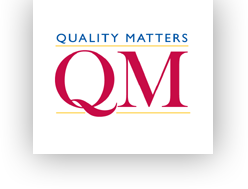 Discussion Point 2:
key challenges in creating and maintaining faculty and management “buy-in” for a QM initiative
What challenges do you face in creating and maintaining faculty and management buy-in for a QM initiative?
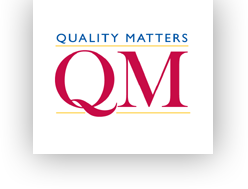 Padlet Board
http://padlet.com/besnerm1/QMchallenges
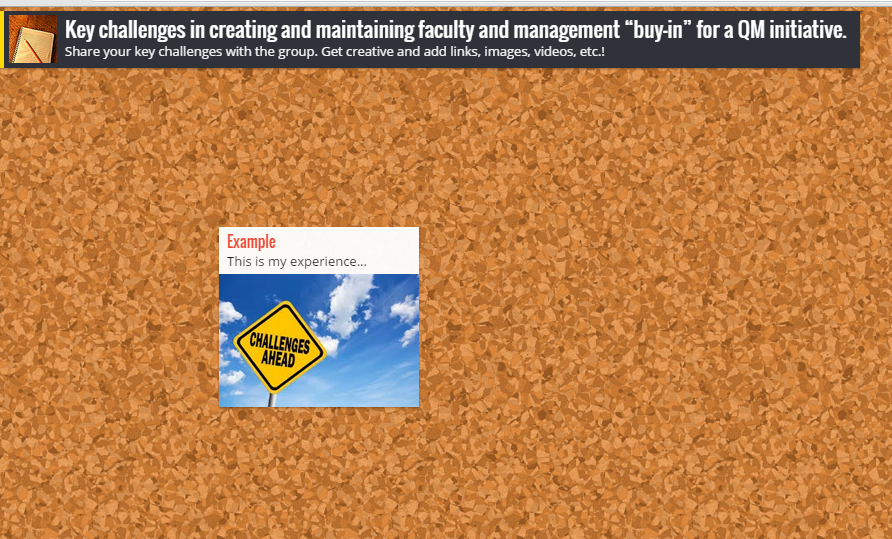 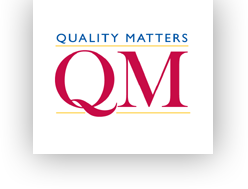 Our 5 Key Challenges
Reviewing courses that haven’t been designed according to the QM standards
Compensating faculty for making revisions
Receiving a sustainable stream of submissions for review
Creating buy-in for aligning development with the standards
Spreading knowledge about the process and identifying champions
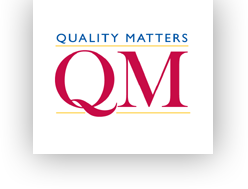 Discussion Point 3:
elements of support for the QM initiative
What elements of support for the QM initiative are in place at your institution?
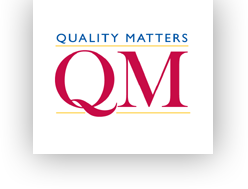 Professional Development
Professional Development sessions on designing and teaching hybrid (blended) and online courses
Proposed creation of course for faculty designing and/or teaching hybrid and online courses
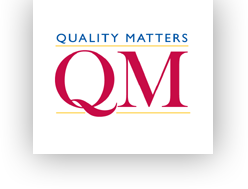 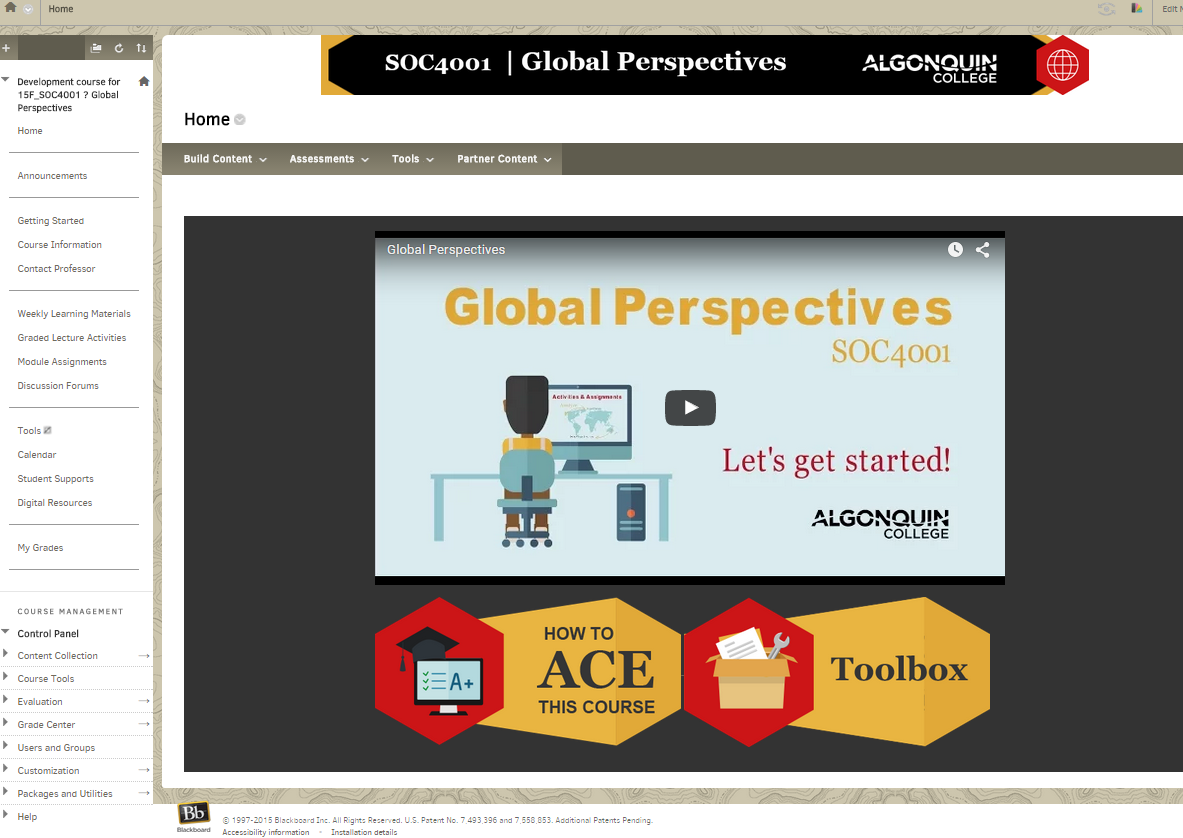 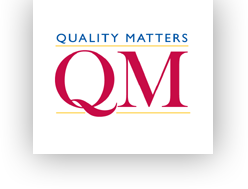 Building Capacity – HOQAS Blackboard Template
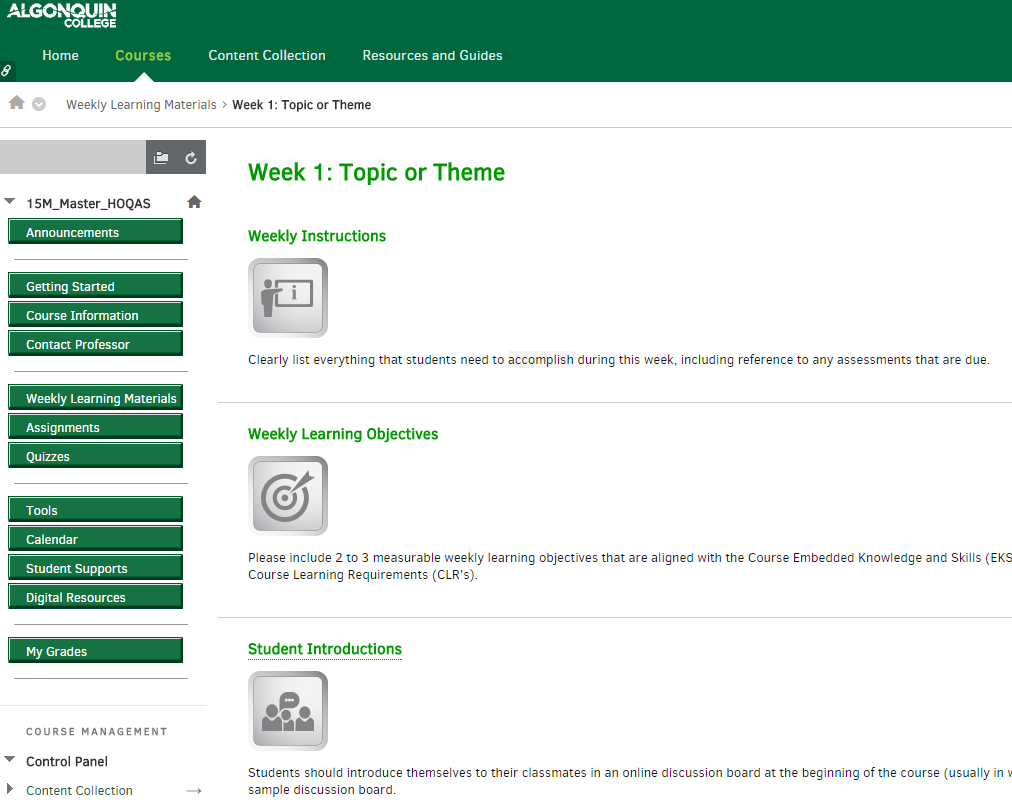 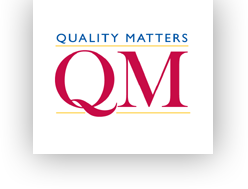 Thank you!Questions?